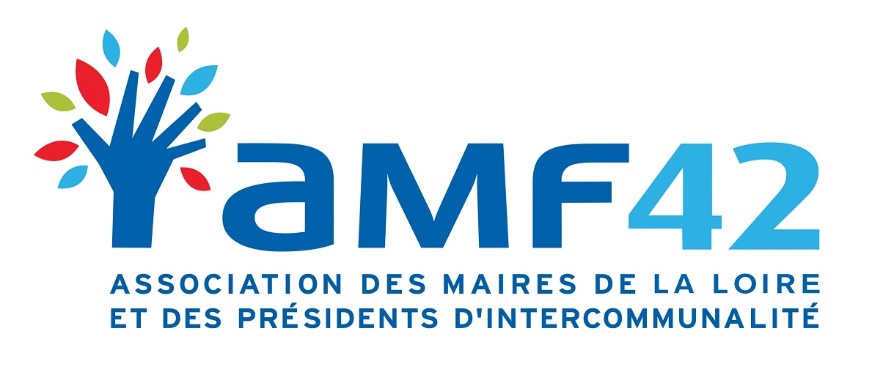 LA FONCTION PUBLIQUE TERRITORIALE ET SES ACTEURS
La fonction publique territoriale, de quoi parle-t-on ?
La fonction publique est composée de 3 versants 









La  fonction publique relève d’un cadre juridique spécifique qui la différencie du secteur privé.

Ce cadre juridique, communément appelé « statut de la fonction publique », tire sa source des lois de décentralisation, et, notamment, de la loi du 13/07/83 pour les aspects communs qui s’appliquent aux 3 versants de la fonction publique et de la loi du 26/01/84 pour les
aspects spécifiques à la FPT.
Ce qui distingue la FPT des fonctions publiques d’Etat et hospitalière
Une multiplicité d’employeurs:

Collectivités territoriales (communes, départements, régions)
Etablissements publics à caractère administratif liés aux   collectivités (CCAS, Caisse des écoles, EPCI : syndicats et communautés de communes, communautés urbaines et d’agglomération, métropoles)
SDIS, OPH, Caisses de crédit municipal
Etablissements publics créés spécifiquement pour la mise en œuvre du statut de la FPT : CNFPT et CDG

On estime à 46 000 le nombre d’employeurs publics territoriaux

Le principe constitutionnel de libre administration des collectivités territoriales qui donne toute sa place à l’employeur public territorial
La notion d’agent territorial
Relevant du statut de la fonction publique, les agents territoriaux -qu’ils soient fonctionnaires ou contractuels- ne sont soumis ni au Code du travail (sauf pour la partie hygiène et sécurité), ni aux conventions collectives contrairement aux salariés de droit privé. 

On distingue les fonctionnaires des contractuels de droit public (dont les conditions de recrutement sont strictement encadrées) : si ces derniers sont soumis à certaines dispositions du statut de la fonction publique (notamment l’ensemble des droits et obligations), ils ne disposent pas du droit à la carrière (avancement d’échelon, de grade…).
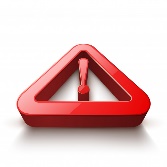 Que recouvre le statut de la fonction publique territoriale ?
Le statut de la fonction publique définit une classification des emplois, générale et intangible, basée sur le principe de la carrière (principe de séparation du grade et de l’emploi).

Au sein de la FPT, le statut organise les emplois selon la nomenclature suivante :























Le statut détermine également les droits et obligations, les différentes positions administratives             du fonctionnaire (activité, disponibilité, mise à disposition…) 
         
                                      
                                         + d’info sur le statut dans le webinaire N°2
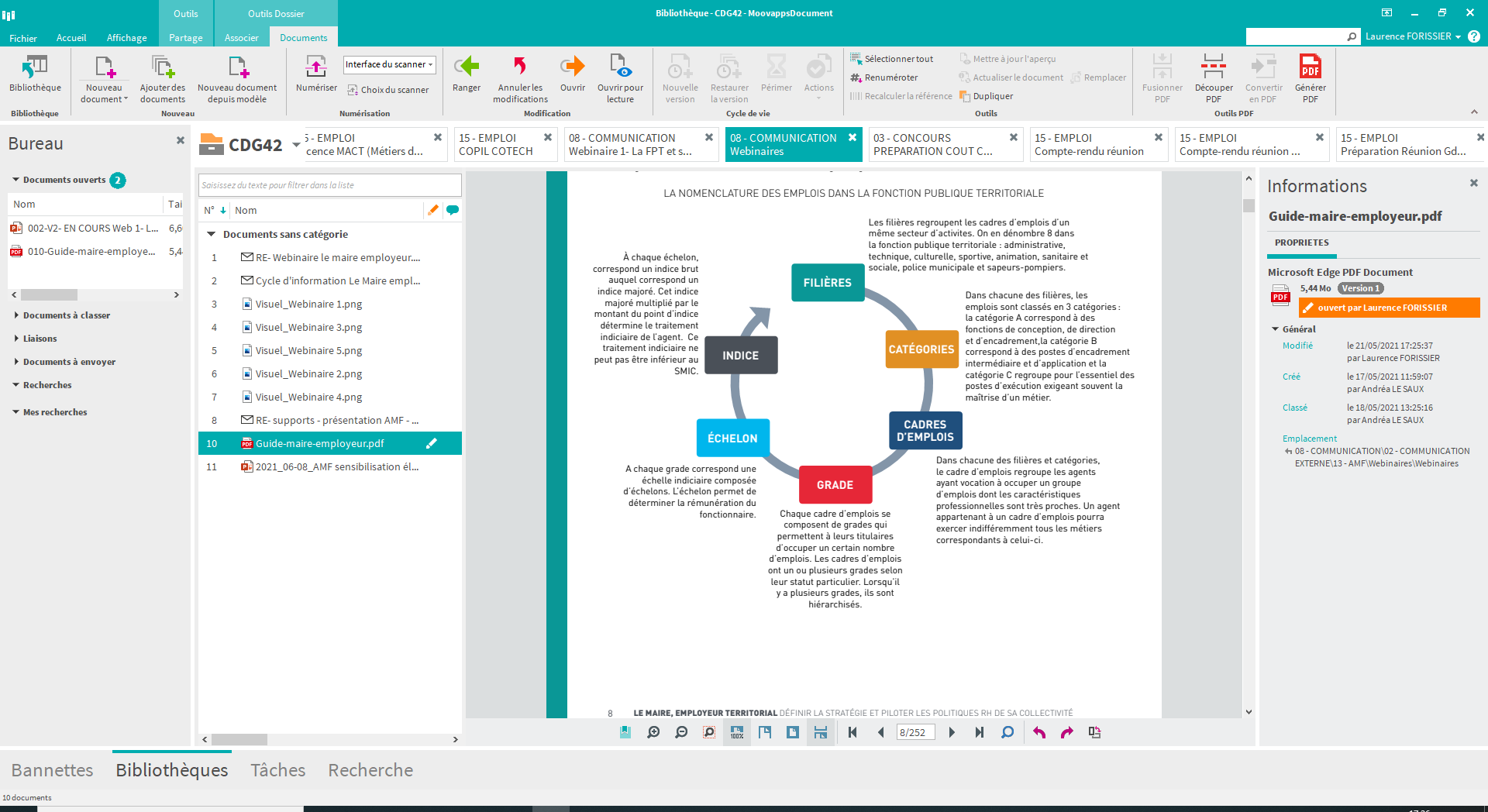 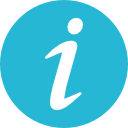 Les acteurs internes de la politique RH dans les collectivités
L’exécutif ou autorité territoriale (maire ou président), chef de l’administration, n’est pas le seul acteur en charge de la politique RH ; il la partage avec l’organe délibérant (conseil municipal, conseil communautaire…) :

L’assemblée délibérante vote les crédits budgétaires, arrête les effectifs (création et suppression des postes), encadre les conditions générales de travail (temps de travail, primes, plan de formation…)

L’autorité territoriale, dans le cadre général ainsi défini par son assemblée, nomme et met fin aux fonctions des agents et met en œuvre les règles relatives aux conditions d’emploi (organisation des services en matière de temps de travail, formation, évaluation, attribution individuelle des primes et indemnités…).
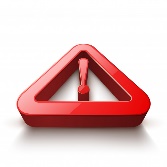 Les instances de dialogue social
Ces instances, qui comprennent des représentants des collectivités et établissements publics et des représentants du personnel, ont pour objet de faire participer les agents à la gestion de la FPT et à la gestion de leur propre carrière (pour les fonctionnaires)
Elles relèvent de la collectivité ou de l’établissement public ou du Centre de gestion en fonction du nombre d’agents de la collectivité (seuils de 350 ou 50 fonctionnaires en équivalent temps plein) et doivent nécessairement être saisies pour avis au préalable de certaines décisions
Les représentants des collectivités sont désignés à l’issue des élections locales, et renouvelés tous les 6 ans, et les représentants du personnel élus à l’issue d’élections professionnelles organisées tous les 4 ans (prochaines élections en 2022).
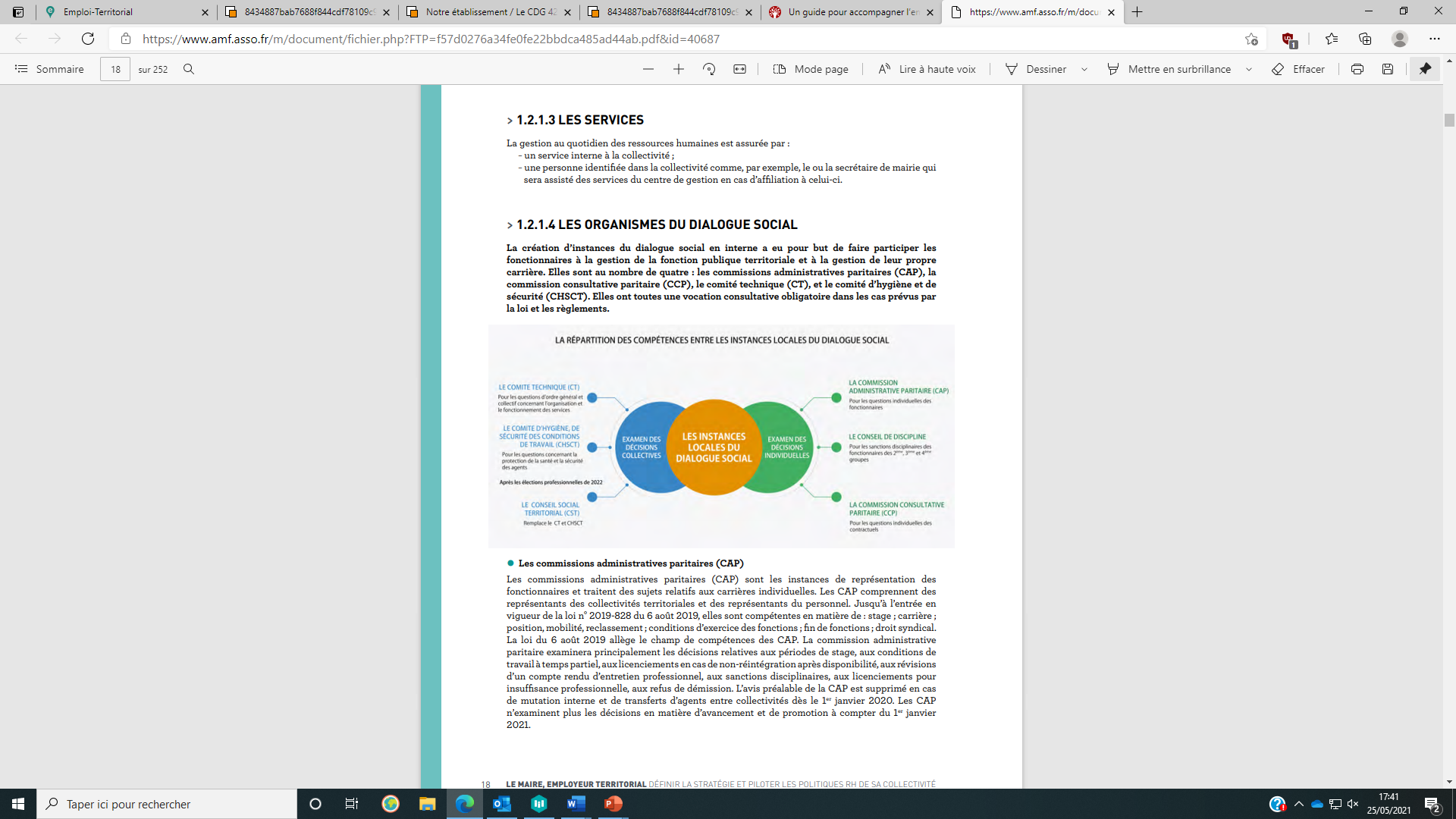 Les instances de dialogue social traitant des situations individuelles
Ces instances sont composées à part égale de représentants du personnel (élus) et de représentants de l’administration (désignés par l’autorité territoriale)








Pour chacune de ces commissions, une commission par catégorie d’agents (A, B, C)
Ces commissions siègent au Centre de gestion pour les collectivités qui y sont affiliées.
Les instances de dialogue social traitant des questions d’ordre collectif
Le comité technique (CT)
 Le CT est consulté pour avis sur les questions relatives à l’organisation et au fonctionnement du service, aux évolutions des administrations ayant un impact sur les personnels, aux grandes orientations relatives aux effectifs et aux compétences, aux orientations en matière de politique indemnitaire, à la formation, à l’insertion et à la promotion de l’égalité professionnelle, ainsi que pour les sujets d’ordre général intéressant l’hygiène, la sécurité et les conditions de travail

Le Comité d’hygiène, de sécurité et des conditions de travail (CHSCT) 
Le CHSCT a pour mission de contribuer à l’amélioration des conditions de travail ainsi qu’à la protection de la santé physique et mentale et la sécurité des agents au travail. 
Son avis est sollicité sur toutes les questions relatives à la prévention des risques professionnels. Il procède à l’analyse des risques professionnels et donne un avis sur le programme annuel de prévention des risques. 

Les collectivités et établissements publics de moins de 50 agents relèvent du périmètre du comité technique intercommunal (CTI) du Centre de gestion. Les autres ont leurs propres instances (CT et CHSCT distincts).
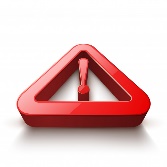 Les acteurs externes de la politique RH
Les organismes nationaux paritaires de consultation qui rendent des avis sur la législation et la réglementation statutaire:
Conseil commun de la fonction publique (CCFP)
Conseil supérieur de la fonction publique territoriale (CSFPT)

Les services de l’Etat, qui assurent la trésorerie des collectivités et veillent à la légalité des actes:
Direction générale des finances publiques (DGFIP)
Services préfectoraux

Les établissements publics relevant de la caisse des dépôts et consignations (CDC)
La Caisse nationale de retraite des agents des collectivités locales (CNRACL)
L’Institut de retraite complémentaire des agents non titulaires de l’Etat et des collectivités locales (IRCANTEC)
Le Fonds pour l’insertion des personnes handicapées dans la fonction publique (FIPHFP)

Le Centre national de la fonction publique territorial (CNFPT)
       Etablissement public administratif regroupant l’ensemble des collectivités et des établissements publics locaux, le CNFPT est principalement dédié à la formation de leurs agents et à la gestion et au recrutement le leurs agents de catégorie A +. 
Par ailleurs, il finance désormais une partie des frais de formation des apprentis exerçant dans les collectivités territoriales.
                                          
                                         + d’info sur le droit à la formation dans le webinaire n°4
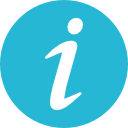 Les acteurs externes de la politique RHLes centres de gestion de la fonction publique territoriale (CDG)
Partenaires incontournables des collectivités et établissements publics, les CDG leur apportent assistance et expertise en gestion des ressources humaines, et apportent au grand public une assistance pour le recrutement dans les collectivités et établissements publics.

Créés en application de la loi du 26/01/84 portant statut de la FPT, les CDG (un par département, à l’exception de deux centres interdépartementaux en région parisienne) agissent pour le compte des collectivités qui leur sont affiliées, soit à titre obligatoire (communes et établissements de moins de 350 agents), soit à titre volontaire (autres).
Ils coordonnent leur politique au niveau régional et sont regroupés au sein d’une Fédération nationale (FNCDG).

Ils sont dirigés par un Conseil d’Administration qui élit en son sein un Président et des Vice-Présidents.
Dans la Loire, le Conseil d’Administration issu des élections du 28/10/2020 compte 29 membres ; son Président est Monsieur Yves NICOLIN.

L’ensemble des missions que les centres de gestion assurent pour les fonctionnaires de catégories A, B et C sont définies par l’article 23 de la loi du 26/01/1984 suscitée. 
       Parmi les missions des CDG, certaines sont obligatoires, d’autres facultatives.
Les principales missions obligatoires des CDG
Organisation des concours et examens professionnels,
Publicité des créations et vacances d’emploi (bourse de l’emploi),
Fonctionnement des CAP et des CCP des collectivités de moins de 350 agents, et fonctionnement des Conseils de discipline,
Fonctionnement du CT– CHSCT des collectivités de moins de 50 agents, 
Secrétariat de la commission départementale de réforme et du comité médical départemental pour les agents relevant de la FPT,
Gestion des carrières des agents des collectivités et  conseil statutaire,
Prise en charge des fonctionnaires momentanément privés d’emplois de catégorie A, B C
Référent déontologue et laïcité
Période de Préparation au Reclassement
Handicap et maintien dans l’emploi

Ces missions sont financées par les collectivités affiliées à travers une cotisation représentant un pourcentage de leur masse salariale. Le plafond prévu par la loi est de 0,80% et le montant                    appliqué à ce jour dans notre département est de 0,65 %.
Les missions facultatives proposées par le CDG 42
Archivage
Retraite
Externalisation des feuilles de paye (paye à façon) 
Médecine préventive
Prévention et sécurité des conditions de travail
Remplacement des agents momentanément absents (filière administrative)
Assurance groupe statutaire
Protection sociale complémentaire

Ces missions sont ouvertes à toutes les collectivités, par voie de convention, et sont
 facturées généralement à l’acte.
Le CDG 42 en quelques chiffres
Pour réaliser ces missions, le CDG 42 (dont les locaux sont situés 24, rue d’Arcole à Saint-Etienne) s’appuie sur une équipe de 32 agents organisés en 4 pôles.

Au 31.12.2020, 419 communes et établissements publics étaient affiliés au Centre de Gestion, représentant près de 7 000 agents territoriaux.

En 2020, le CDG 42 est intervenu au titre de ses missions facultatives dans 151 collectivités concernant la prévention et les conditions de travail, a proposé un contrat d’assurance statutaire à 97 collectivités et un contrat de protection sociale complémentaire à 132 structures. Il a assuré des remplacements dans 46 communes et produit les feuilles de paye pour 14 d’entre elles …

                            
                           Cf: rapport d’activité 2020 du CDG 42


                  http://www.cdg42.org/var/plain_site/storage/original/application/8434887bab7688f844cdf78109c94bc7.pdf
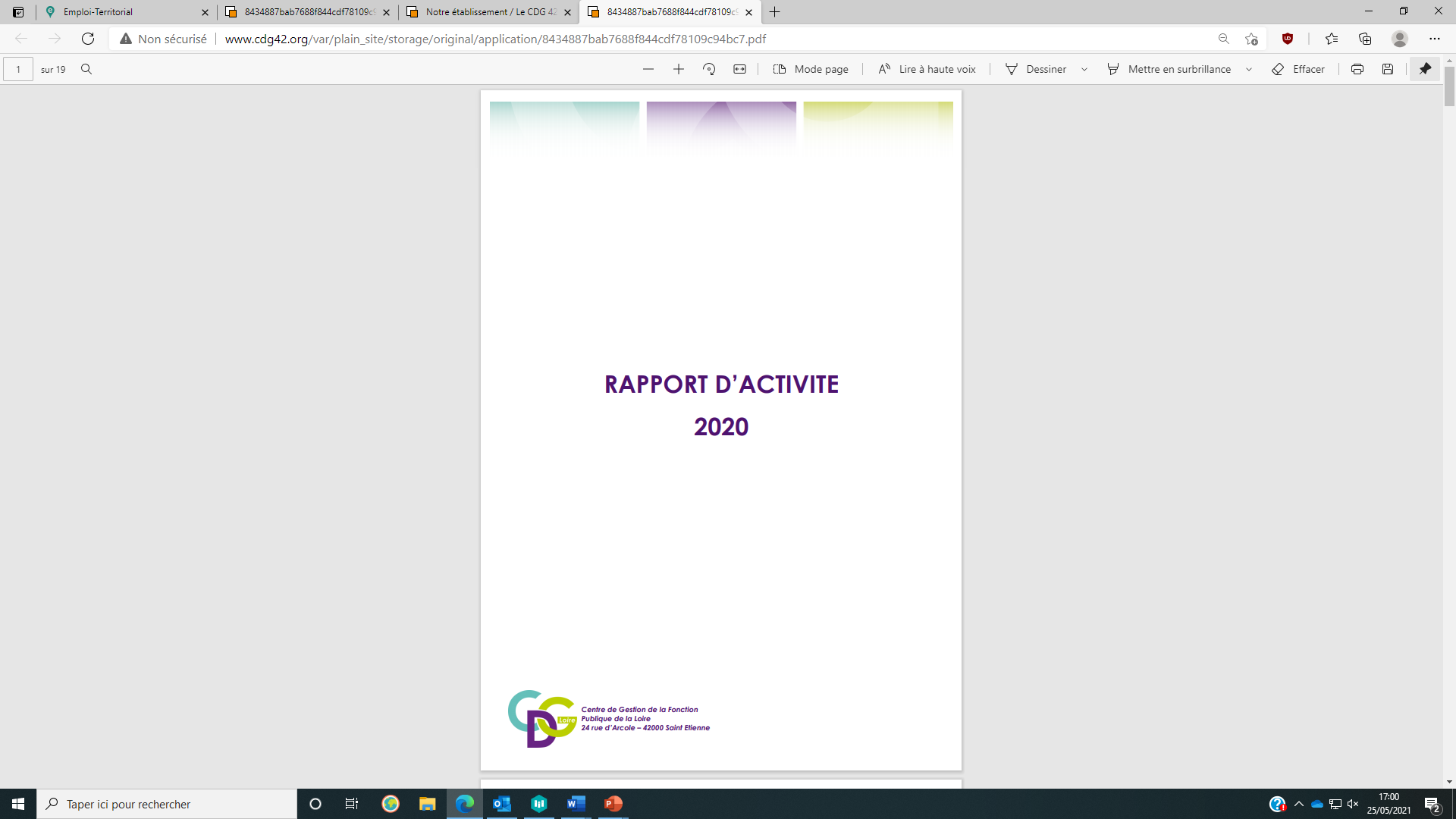 Pour aller plus loin
Retrouvez toutes les informations détaillées dans le guide édité par l’AMF, le CNFPT et la Fédération nationale des CDG (FNCDG)
Pour aller plus loin
Contactez le CDG42, à votre service pour toute question concernant la gestion RH
Merci de votre attention